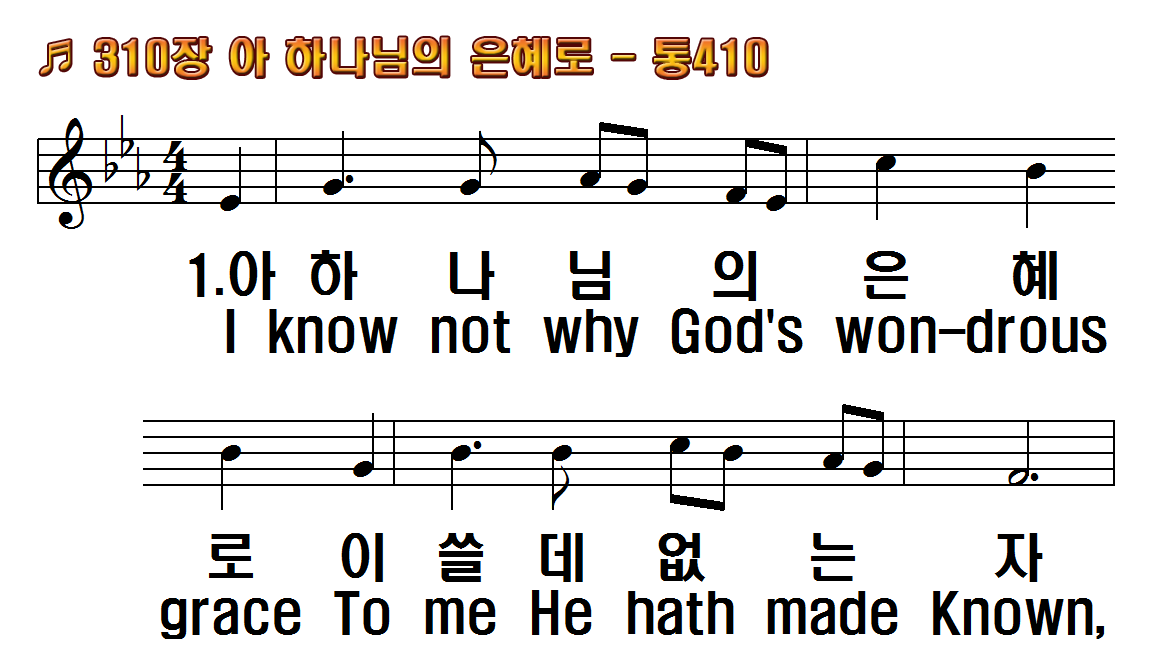 1.아 하나님의 은혜로
2.왜 내게 굳센 믿음과
3.왜 내게 성령 주셔서
4.주 언제 강림 하실지
후.내가 믿고 또 의지함은
1.I know not why God's
2.I know not how this
3.I know not how the
4.I know not what of
R.But "I know whom I
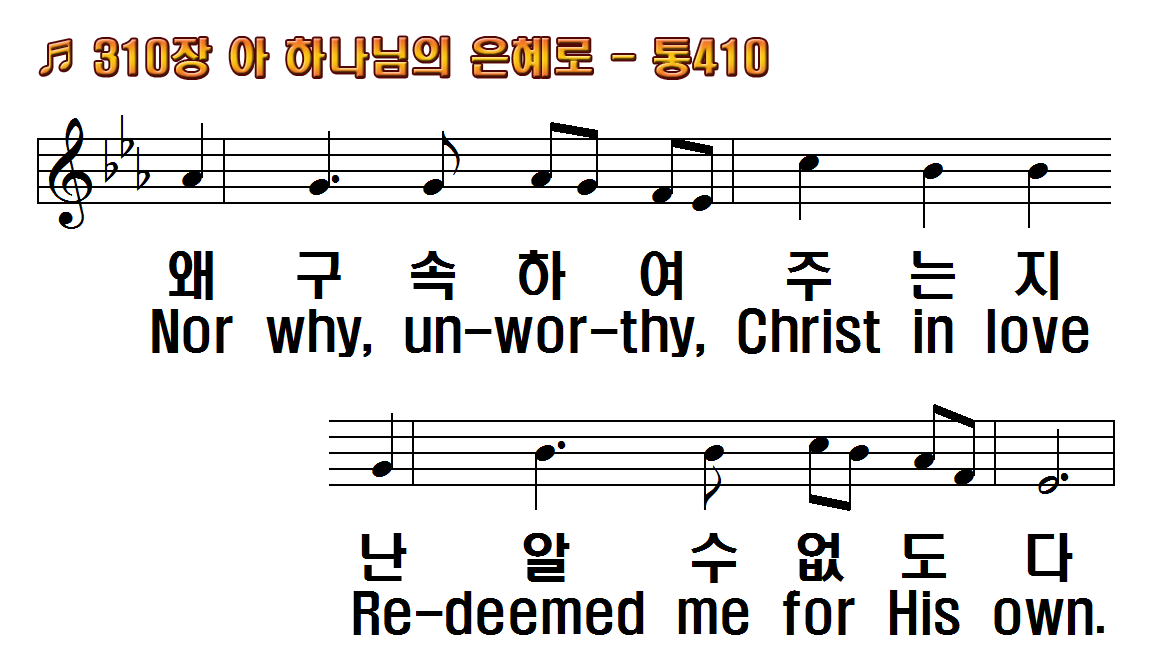 1.아 하나님의 은혜로
2.왜 내게 굳센 믿음과
3.왜 내게 성령 주셔서
4.주 언제 강림 하실지
후.내가 믿고 또 의지함은
1.I know not why God's
2.I know not how this
3.I know not how the
4.I know not what of
R.But "I know whom I
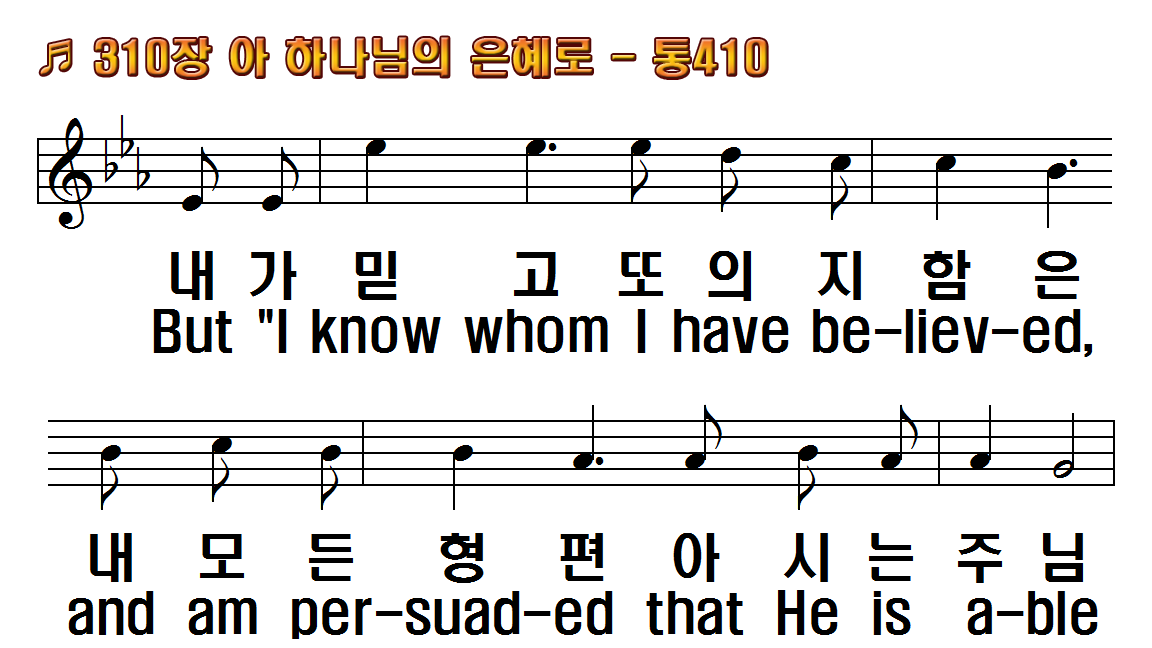 1.아 하나님의 은혜로
2.왜 내게 굳센 믿음과
3.왜 내게 성령 주셔서
4.주 언제 강림 하실지
후.내가 믿고 또 의지함은
1.I know not why God's
2.I know not how this
3.I know not how the
4.I know not what of
R.But "I know whom I
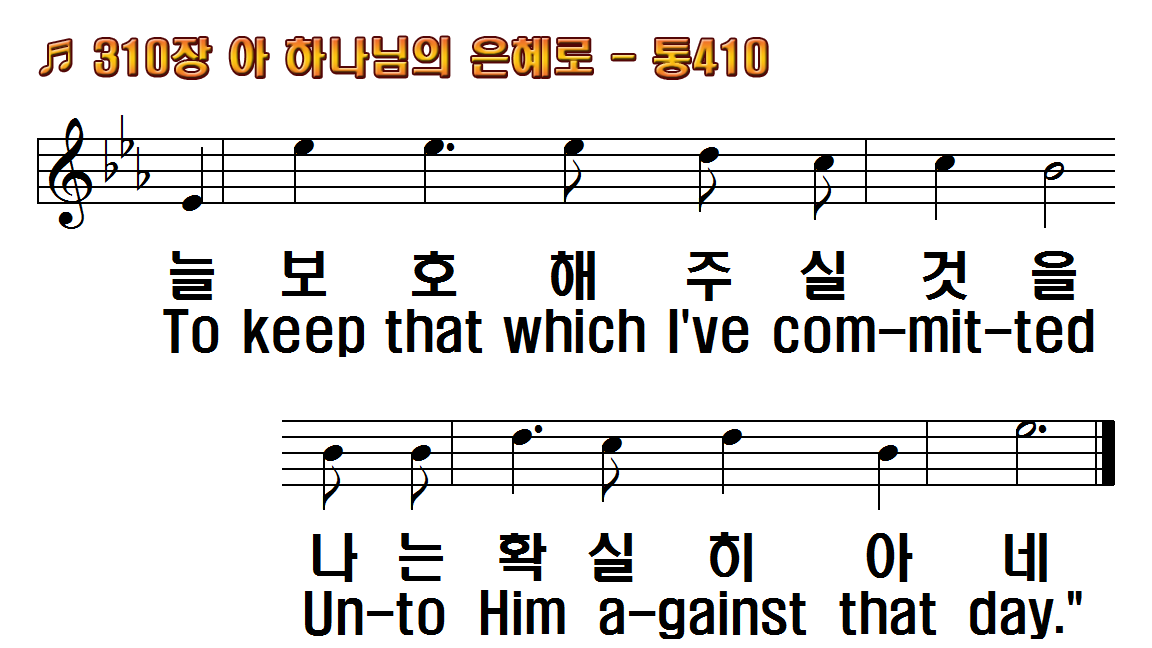 1.아 하나님의 은혜로
2.왜 내게 굳센 믿음과
3.왜 내게 성령 주셔서
4.주 언제 강림 하실지
후.내가 믿고 또 의지함은
1.I know not why God's
2.I know not how this
3.I know not how the
4.I know not what of
R.But "I know whom I
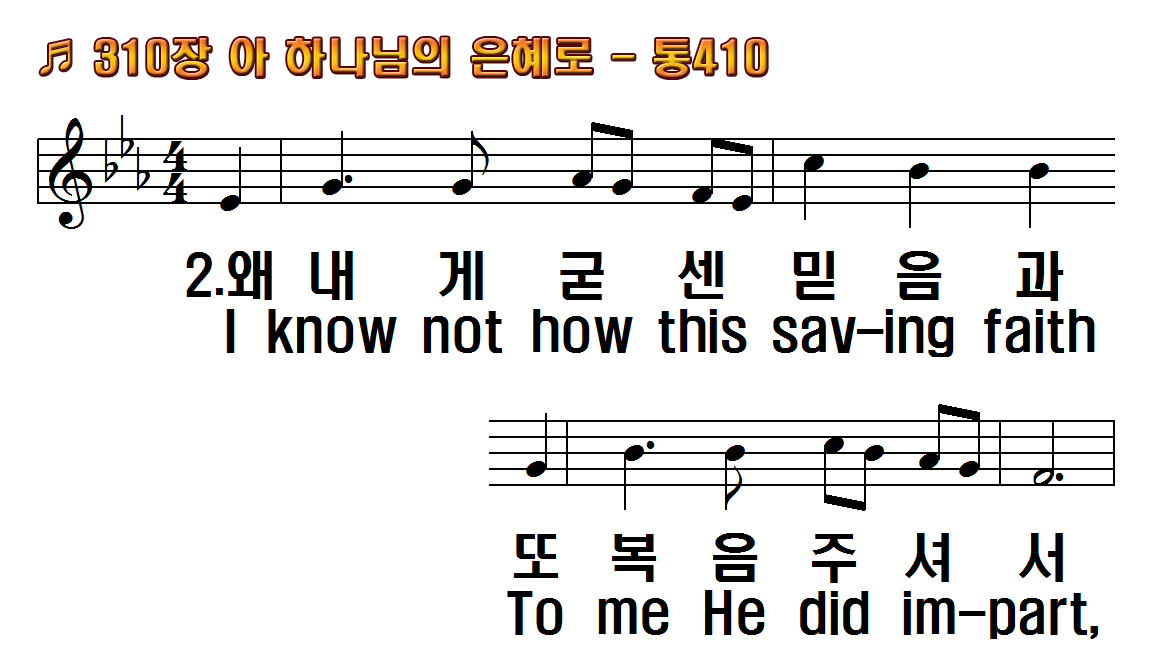 1.아 하나님의 은혜로
2.왜 내게 굳센 믿음과
3.왜 내게 성령 주셔서
4.주 언제 강림 하실지
후.내가 믿고 또 의지함은
1.I know not why God's
2.I know not how this
3.I know not how the
4.I know not what of
R.But "I know whom I
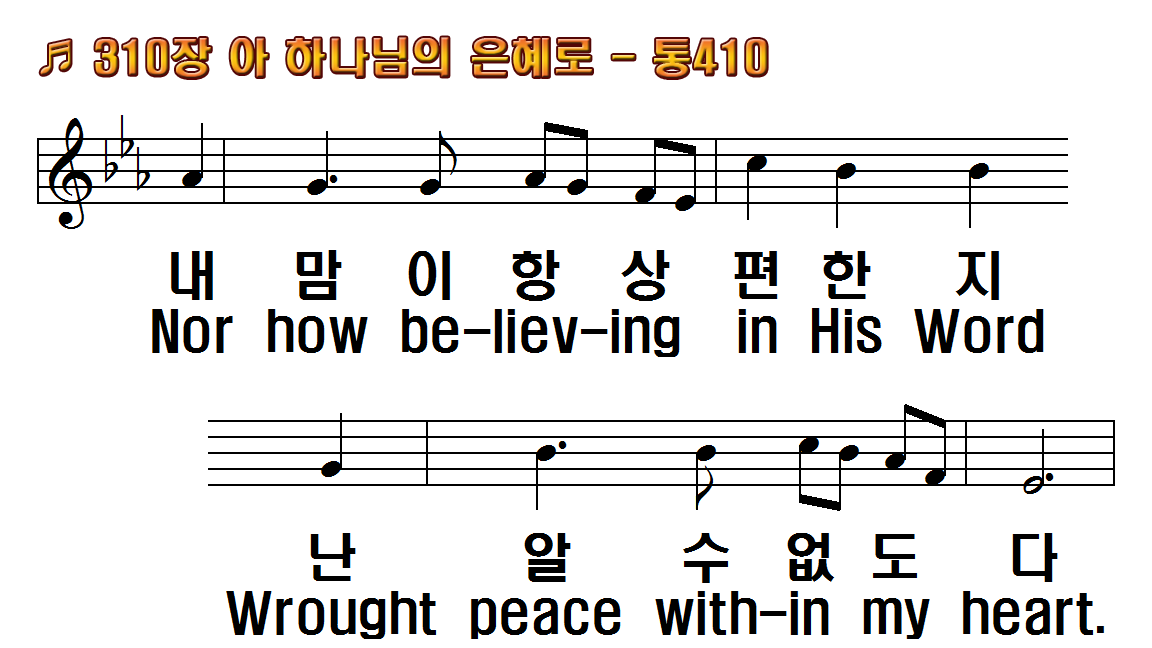 1.아 하나님의 은혜로
2.왜 내게 굳센 믿음과
3.왜 내게 성령 주셔서
4.주 언제 강림 하실지
후.내가 믿고 또 의지함은
1.I know not why God's
2.I know not how this
3.I know not how the
4.I know not what of
R.But "I know whom I
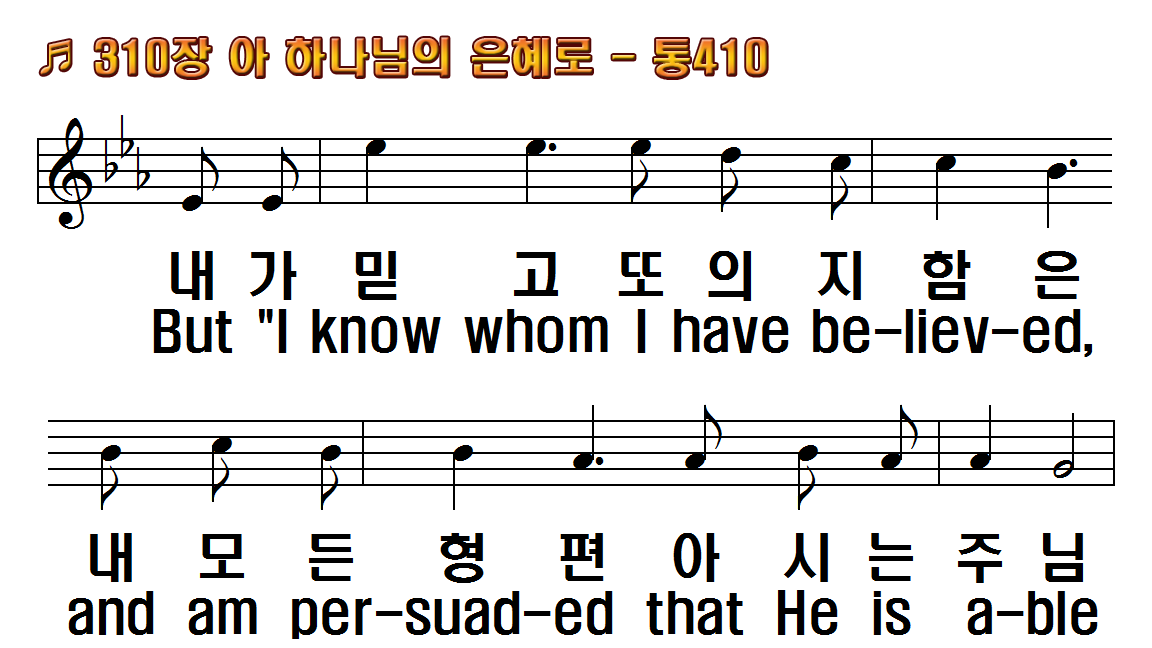 1.아 하나님의 은혜로
2.왜 내게 굳센 믿음과
3.왜 내게 성령 주셔서
4.주 언제 강림 하실지
후.내가 믿고 또 의지함은
1.I know not why God's
2.I know not how this
3.I know not how the
4.I know not what of
R.But "I know whom I
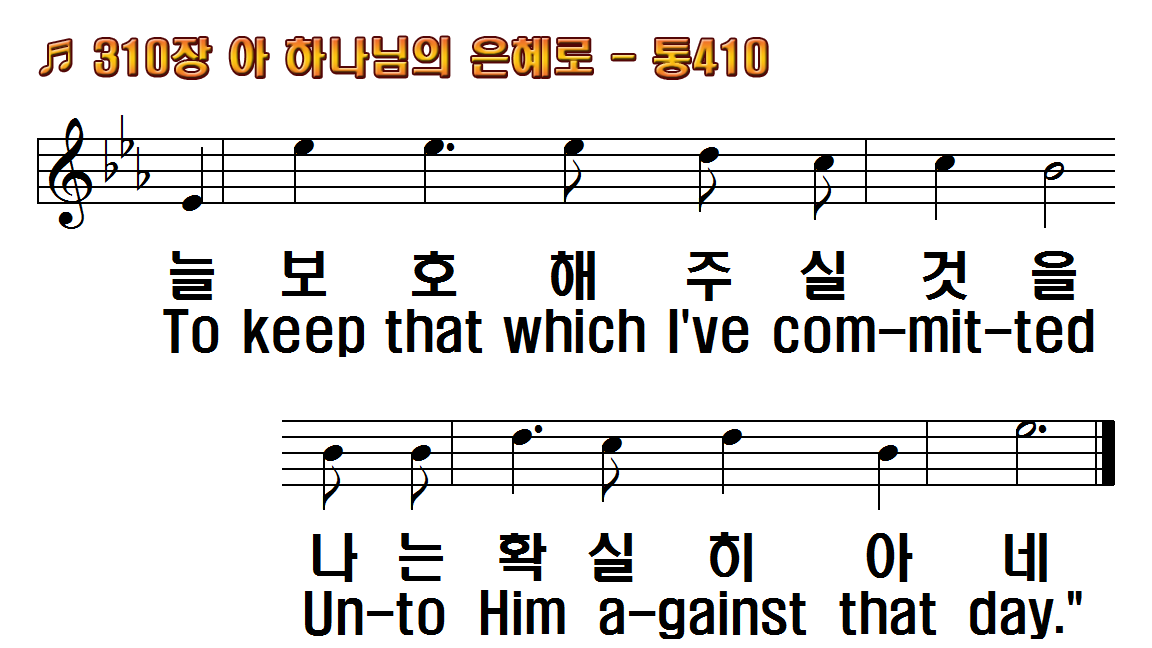 1.아 하나님의 은혜로
2.왜 내게 굳센 믿음과
3.왜 내게 성령 주셔서
4.주 언제 강림 하실지
후.내가 믿고 또 의지함은
1.I know not why God's
2.I know not how this
3.I know not how the
4.I know not what of
R.But "I know whom I
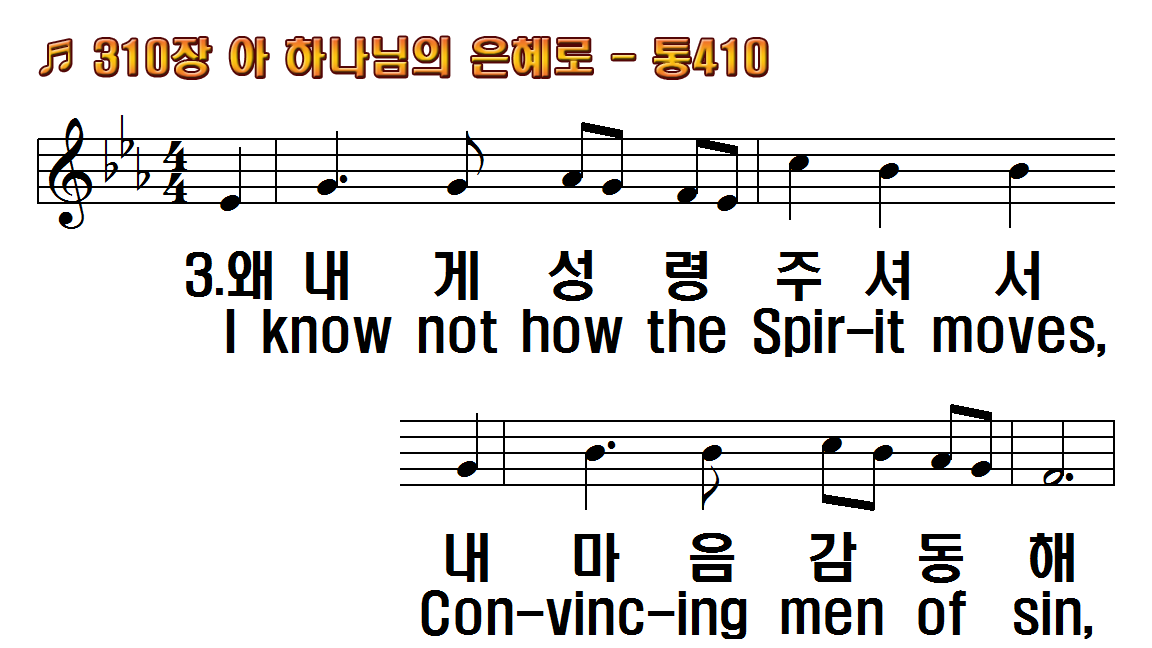 1.아 하나님의 은혜로
2.왜 내게 굳센 믿음과
3.왜 내게 성령 주셔서
4.주 언제 강림 하실지
후.내가 믿고 또 의지함은
1.I know not why God's
2.I know not how this
3.I know not how the
4.I know not what of
R.But "I know whom I
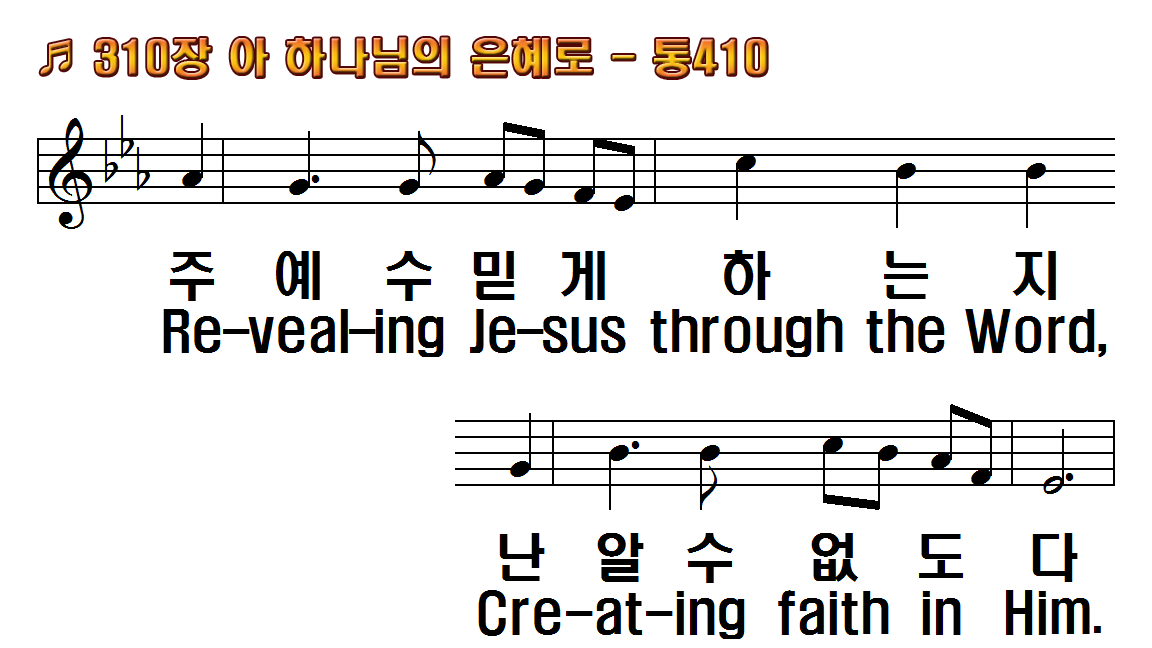 1.아 하나님의 은혜로
2.왜 내게 굳센 믿음과
3.왜 내게 성령 주셔서
4.주 언제 강림 하실지
후.내가 믿고 또 의지함은
1.I know not why God's
2.I know not how this
3.I know not how the
4.I know not what of
R.But "I know whom I
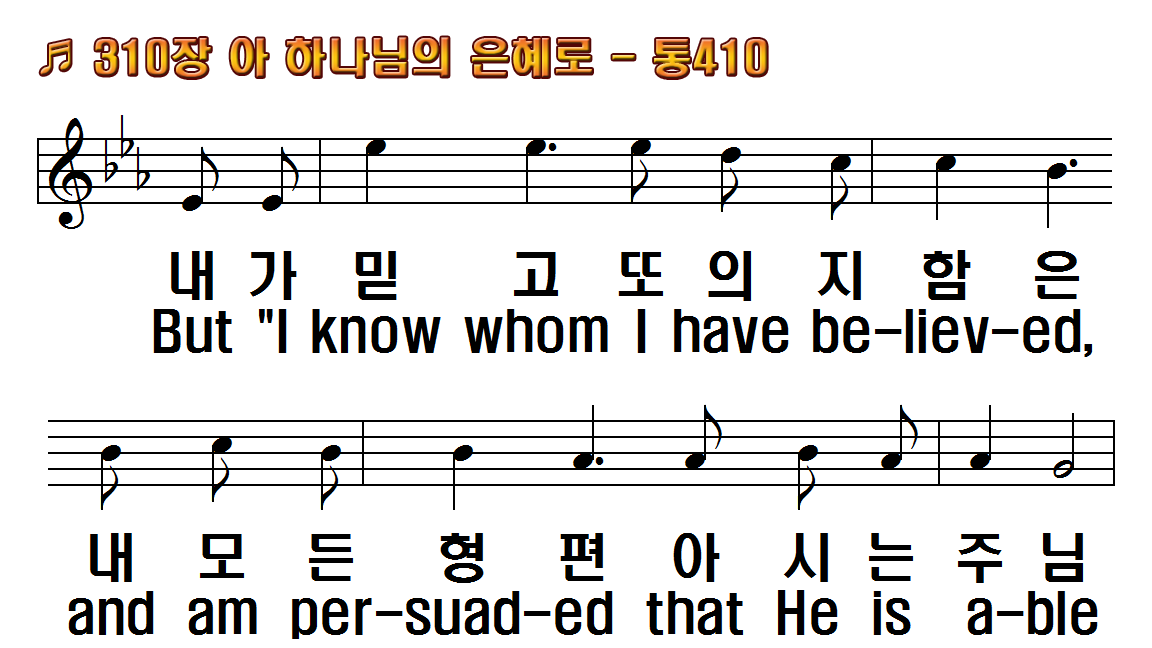 1.아 하나님의 은혜로
2.왜 내게 굳센 믿음과
3.왜 내게 성령 주셔서
4.주 언제 강림 하실지
후.내가 믿고 또 의지함은
1.I know not why God's
2.I know not how this
3.I know not how the
4.I know not what of
R.But "I know whom I
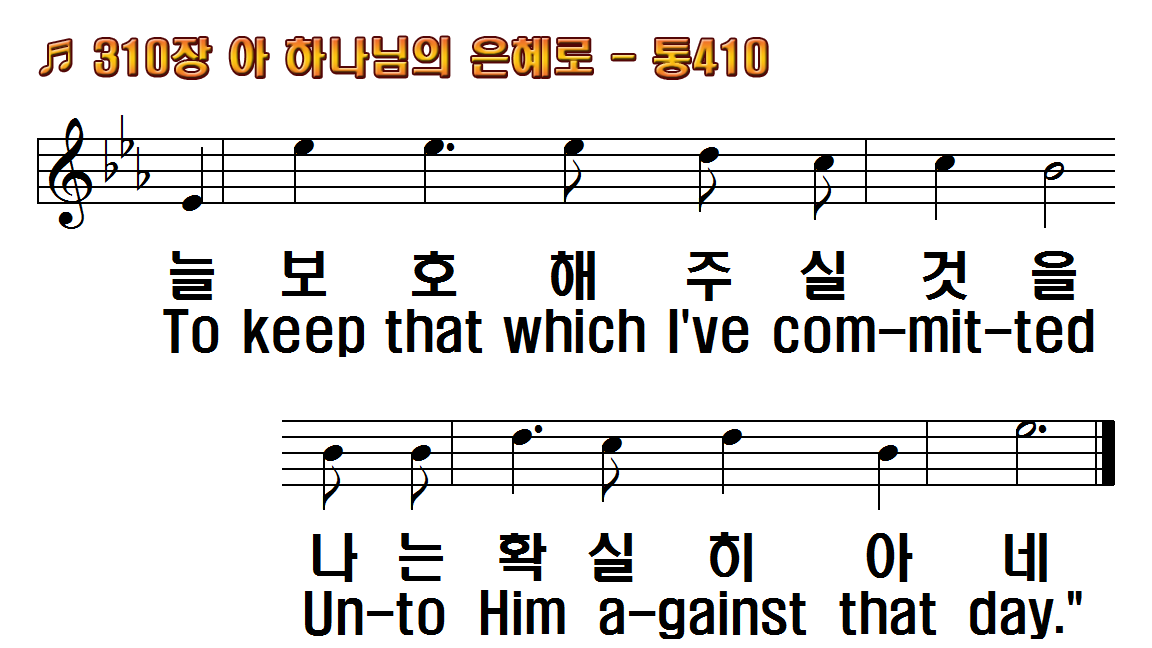 1.아 하나님의 은혜로
2.왜 내게 굳센 믿음과
3.왜 내게 성령 주셔서
4.주 언제 강림 하실지
후.내가 믿고 또 의지함은
1.I know not why God's
2.I know not how this
3.I know not how the
4.I know not what of
R.But "I know whom I
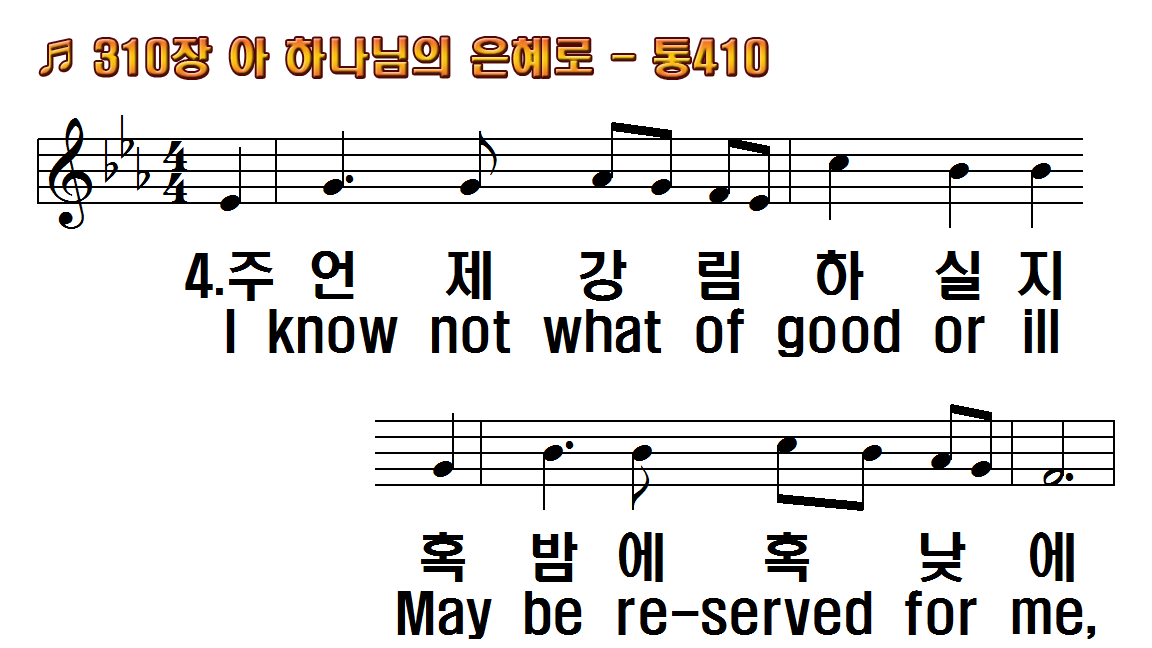 1.아 하나님의 은혜로
2.왜 내게 굳센 믿음과
3.왜 내게 성령 주셔서
4.주 언제 강림 하실지
후.내가 믿고 또 의지함은
1.I know not why God's
2.I know not how this
3.I know not how the
4.I know not what of
R.But "I know whom I
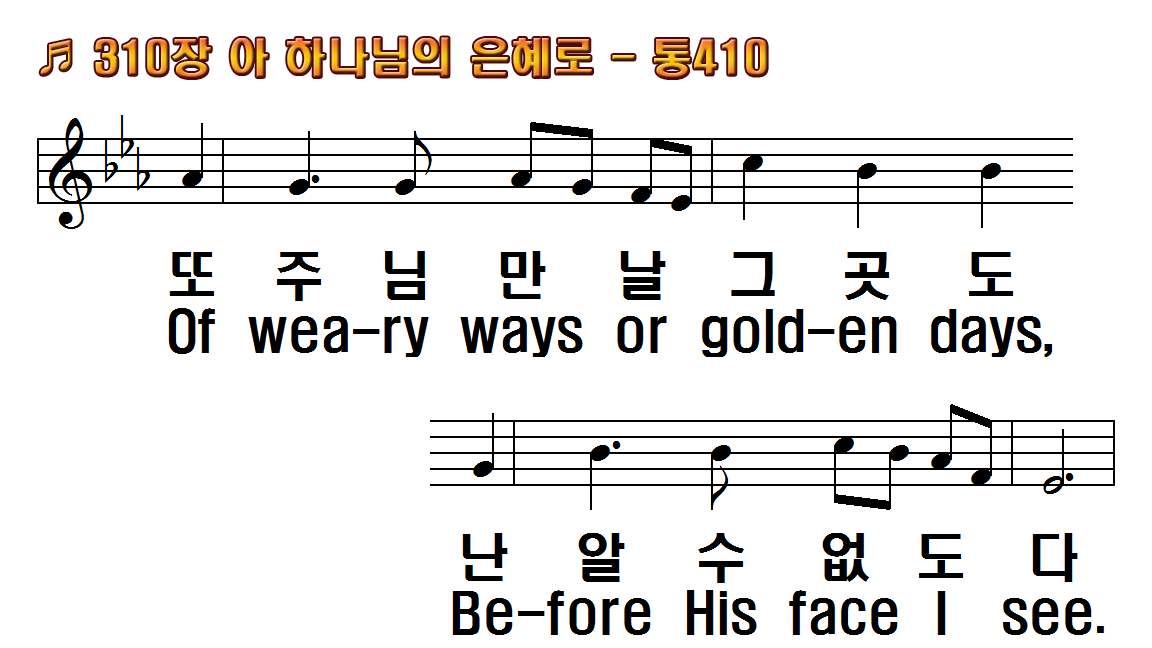 1.아 하나님의 은혜로
2.왜 내게 굳센 믿음과
3.왜 내게 성령 주셔서
4.주 언제 강림 하실지
후.내가 믿고 또 의지함은
1.I know not why God's
2.I know not how this
3.I know not how the
4.I know not what of
R.But "I know whom I
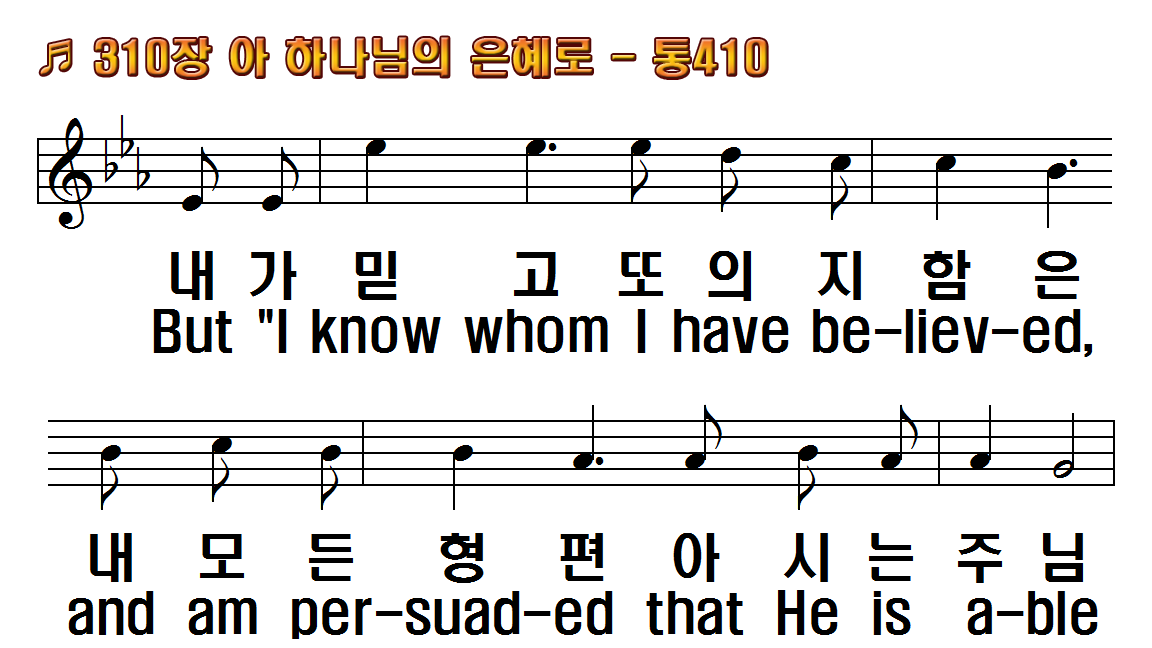 1.아 하나님의 은혜로
2.왜 내게 굳센 믿음과
3.왜 내게 성령 주셔서
4.주 언제 강림 하실지
후.내가 믿고 또 의지함은
1.I know not why God's
2.I know not how this
3.I know not how the
4.I know not what of
R.But "I know whom I
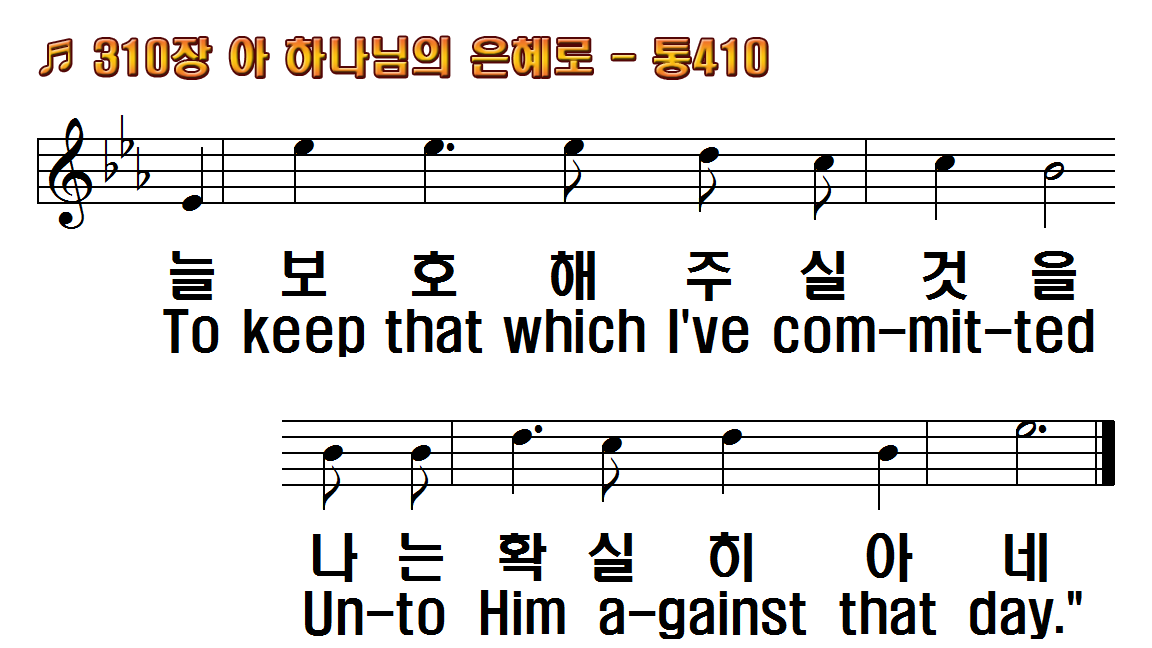 1.아 하나님의 은혜로
2.왜 내게 굳센 믿음과
3.왜 내게 성령 주셔서
4.주 언제 강림 하실지
후.내가 믿고 또 의지함은
1.I know not why God's
2.I know not how this
3.I know not how the
4.I know not what of
R.But "I know whom I
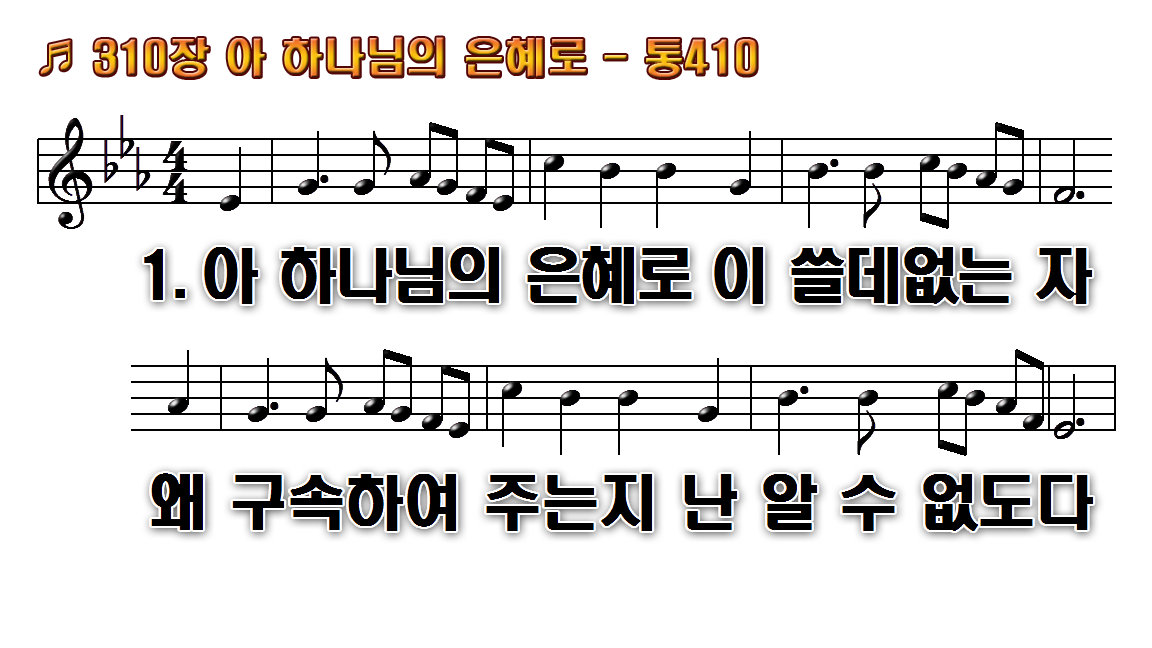 1.아 하나님의 은혜로 이
2.왜 내게 굳센 믿음과
3.왜 내게 성령 주셔서
4.주 언제 강림하실지 혹
후.내가믿고또의지함은
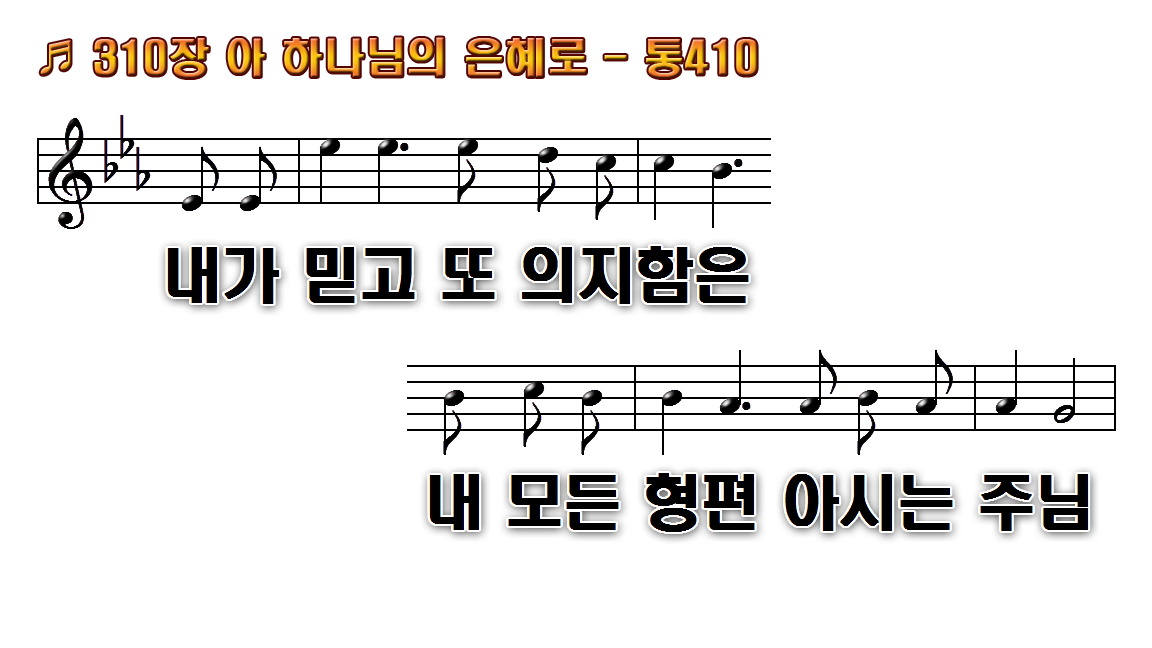 1.아 하나님의 은혜로 이
2.왜 내게 굳센 믿음과
3.왜 내게 성령 주셔서
4.주 언제 강림하실지 혹
후.내가믿고또의지함은
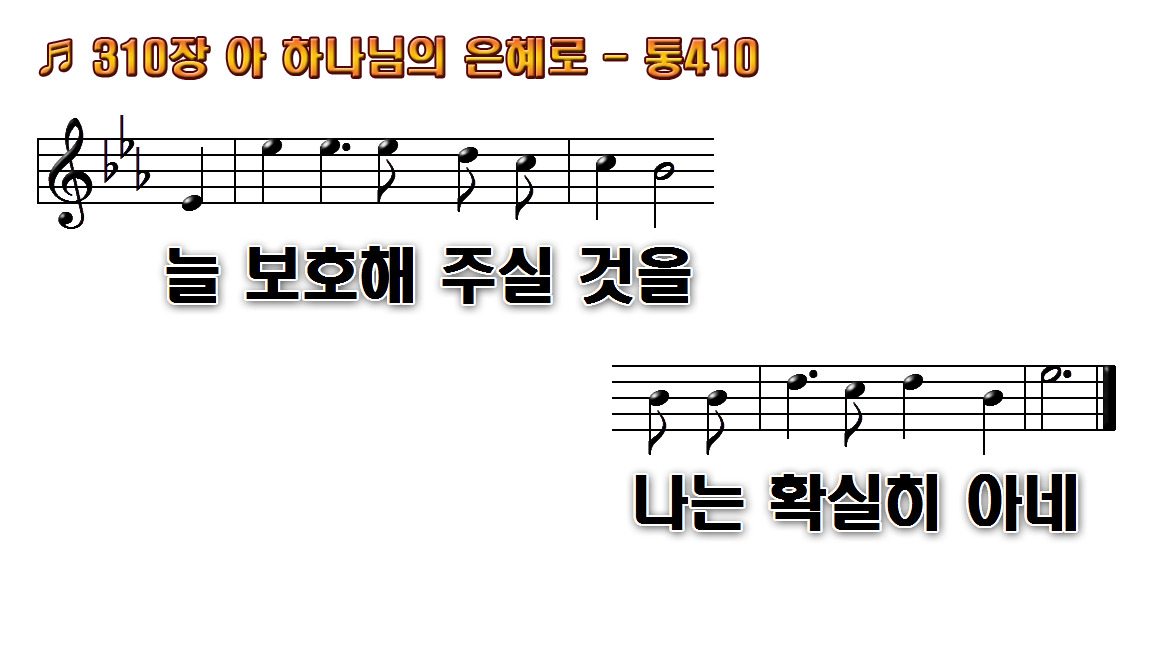 1.아 하나님의 은혜로 이
2.왜 내게 굳센 믿음과
3.왜 내게 성령 주셔서
4.주 언제 강림하실지 혹
후.내가믿고또의지함은
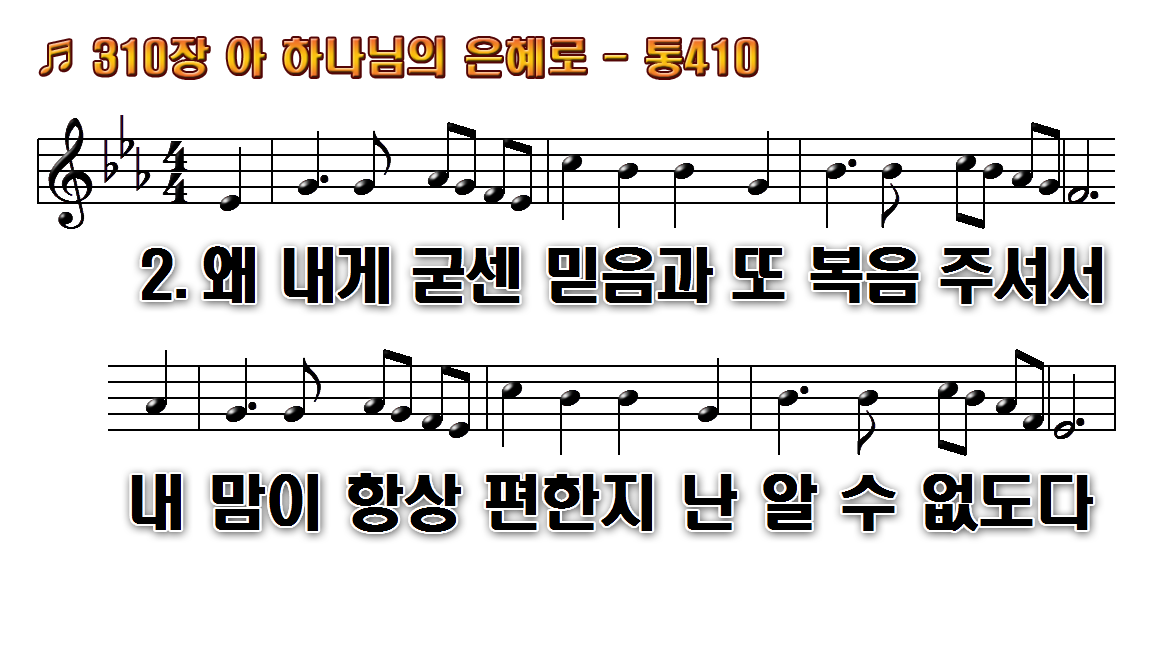 1.아 하나님의 은혜로 이
2.왜 내게 굳센 믿음과
3.왜 내게 성령 주셔서
4.주 언제 강림하실지 혹
후.내가믿고또의지함은
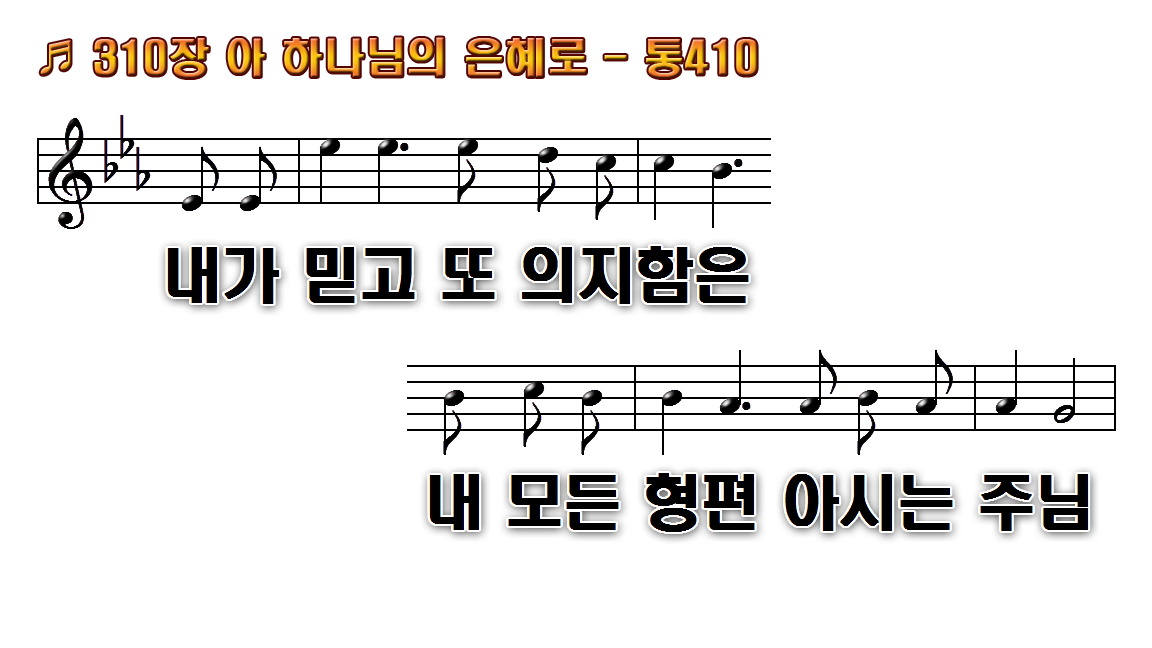 1.아 하나님의 은혜로 이
2.왜 내게 굳센 믿음과
3.왜 내게 성령 주셔서
4.주 언제 강림하실지 혹
후.내가믿고또의지함은
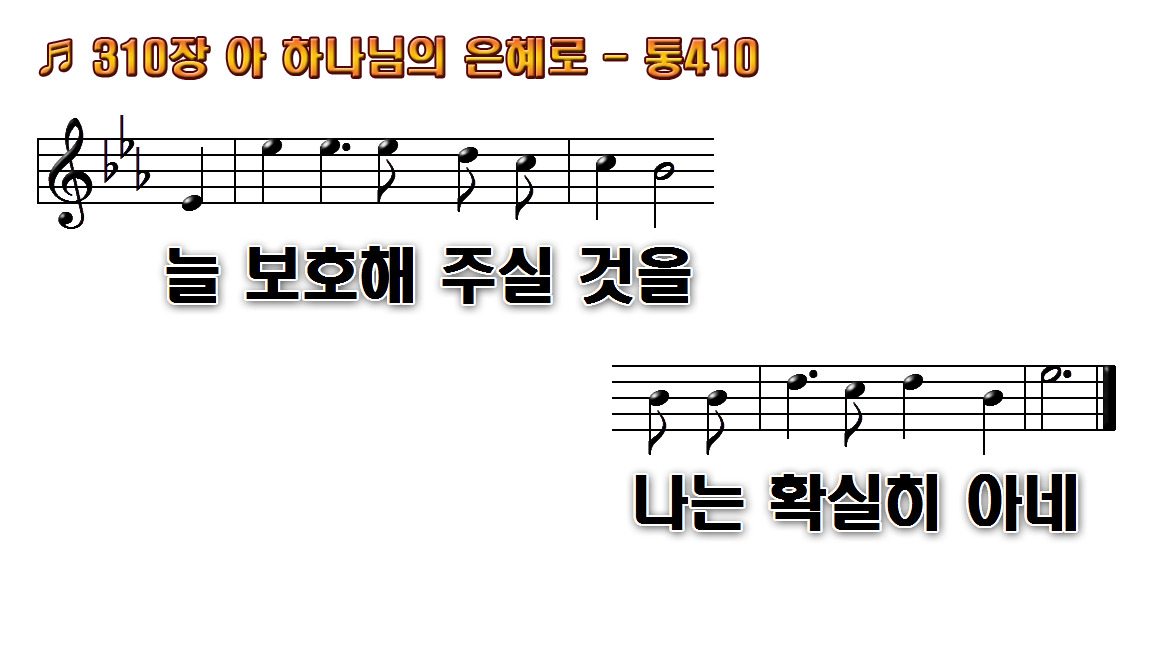 1.아 하나님의 은혜로 이
2.왜 내게 굳센 믿음과
3.왜 내게 성령 주셔서
4.주 언제 강림하실지 혹
후.내가믿고또의지함은
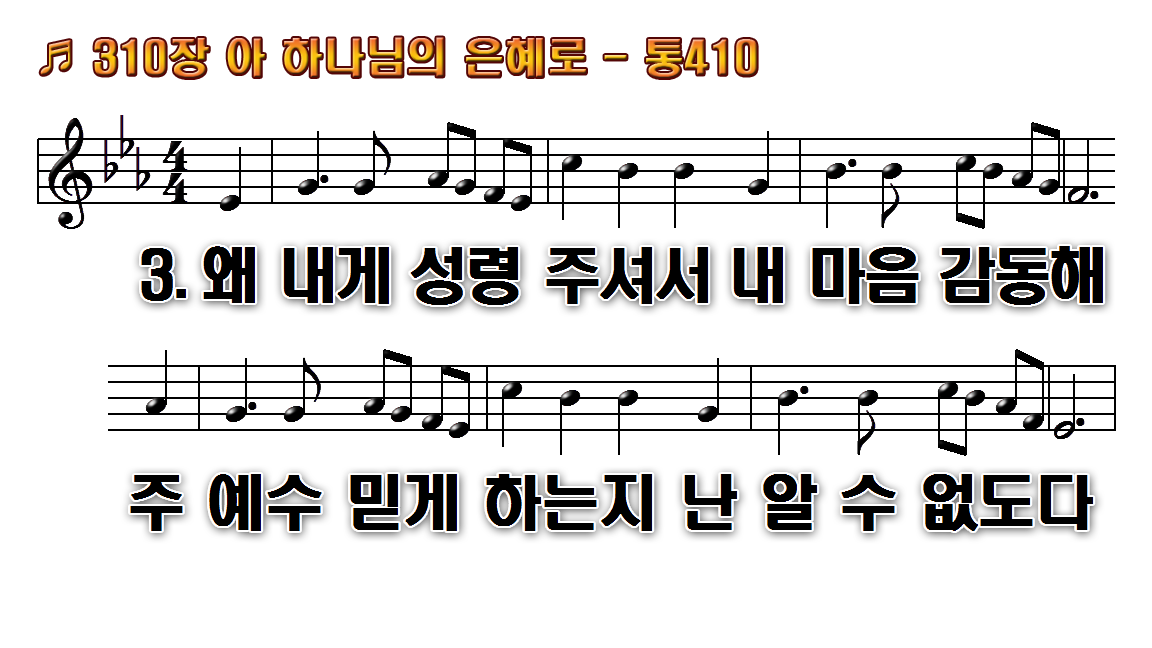 1.아 하나님의 은혜로 이
2.왜 내게 굳센 믿음과
3.왜 내게 성령 주셔서
4.주 언제 강림하실지 혹
후.내가믿고또의지함은
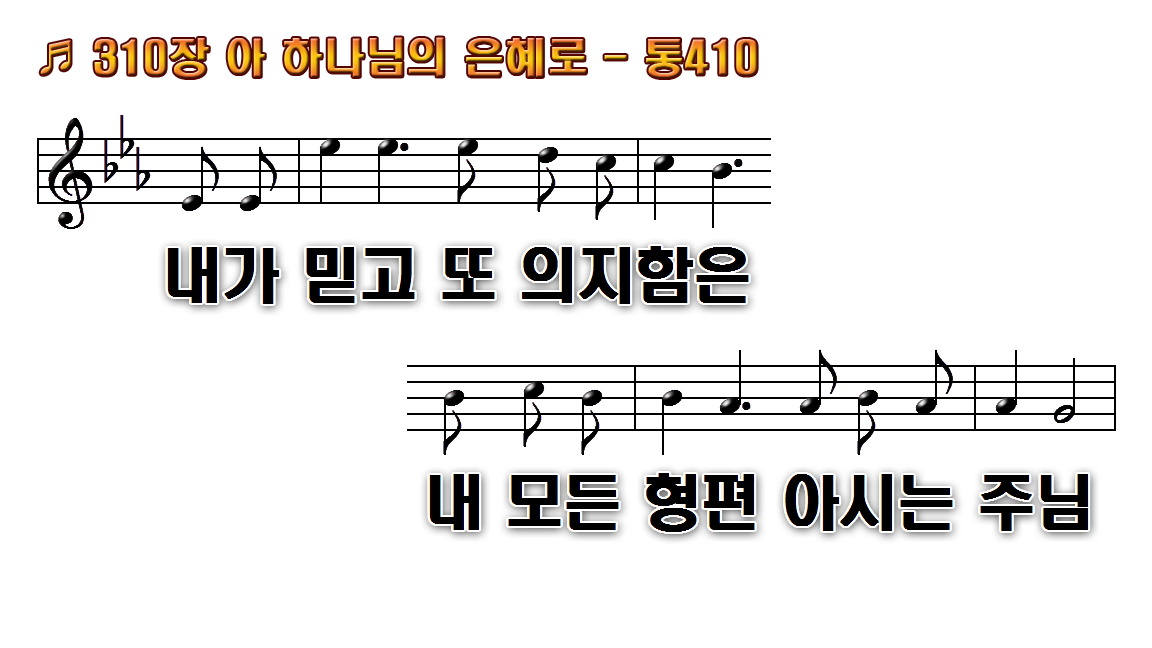 1.아 하나님의 은혜로 이
2.왜 내게 굳센 믿음과
3.왜 내게 성령 주셔서
4.주 언제 강림하실지 혹
후.내가믿고또의지함은
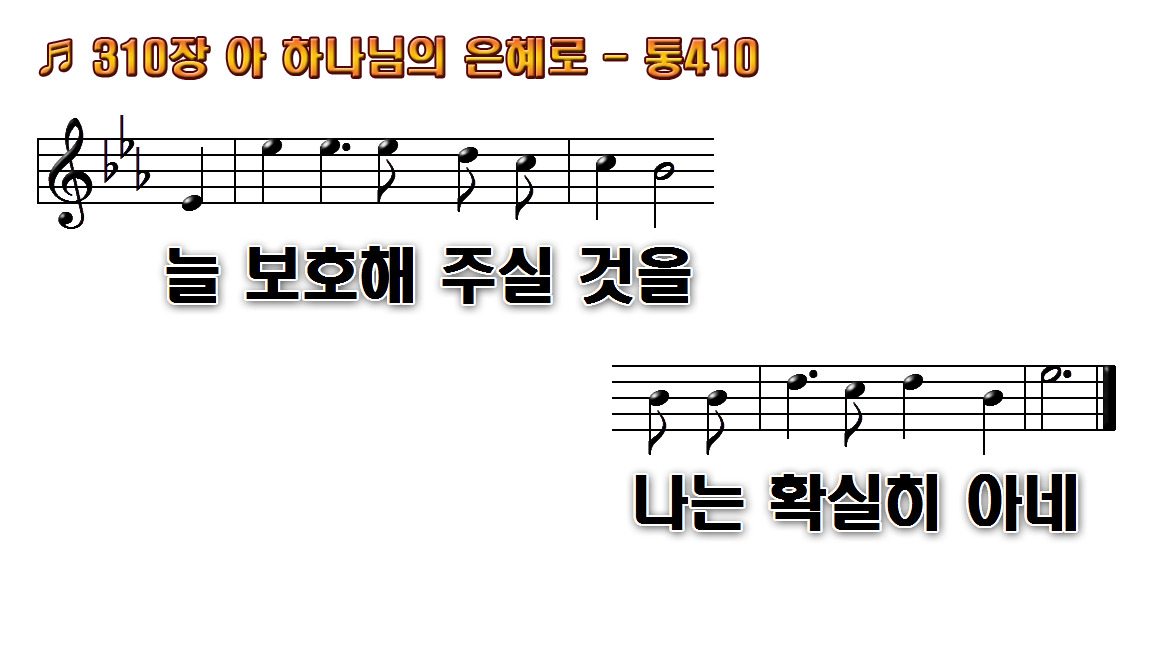 1.아 하나님의 은혜로 이
2.왜 내게 굳센 믿음과
3.왜 내게 성령 주셔서
4.주 언제 강림하실지 혹
후.내가믿고또의지함은
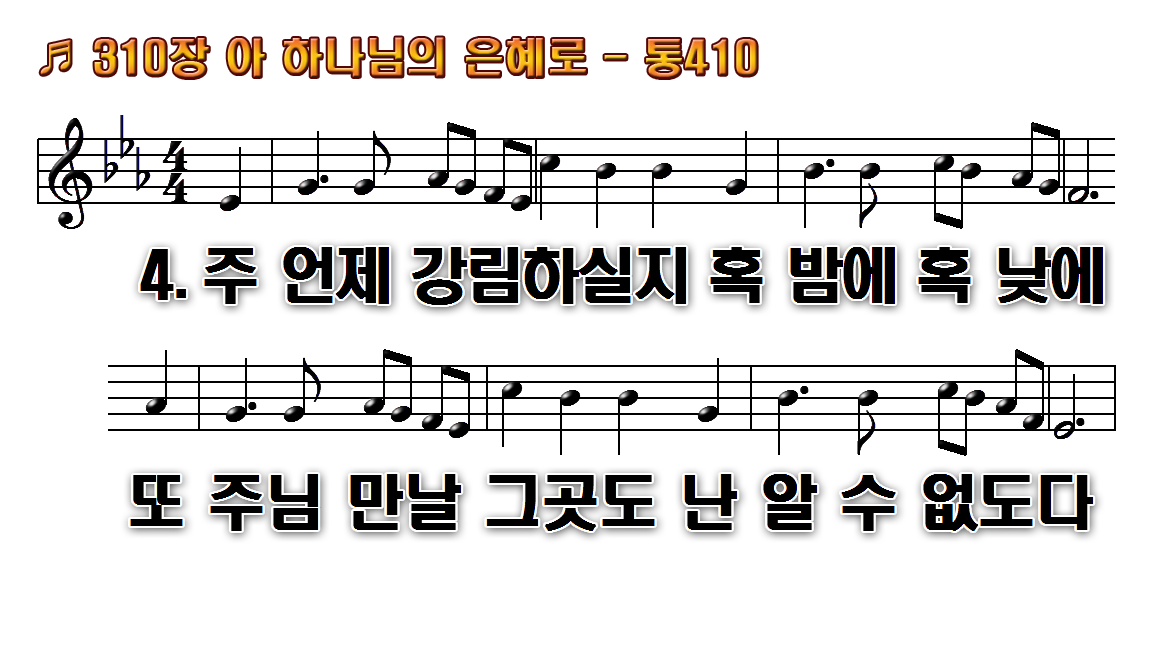 1.아 하나님의 은혜로 이
2.왜 내게 굳센 믿음과
3.왜 내게 성령 주셔서
4.주 언제 강림하실지 혹
후.내가믿고또의지함은
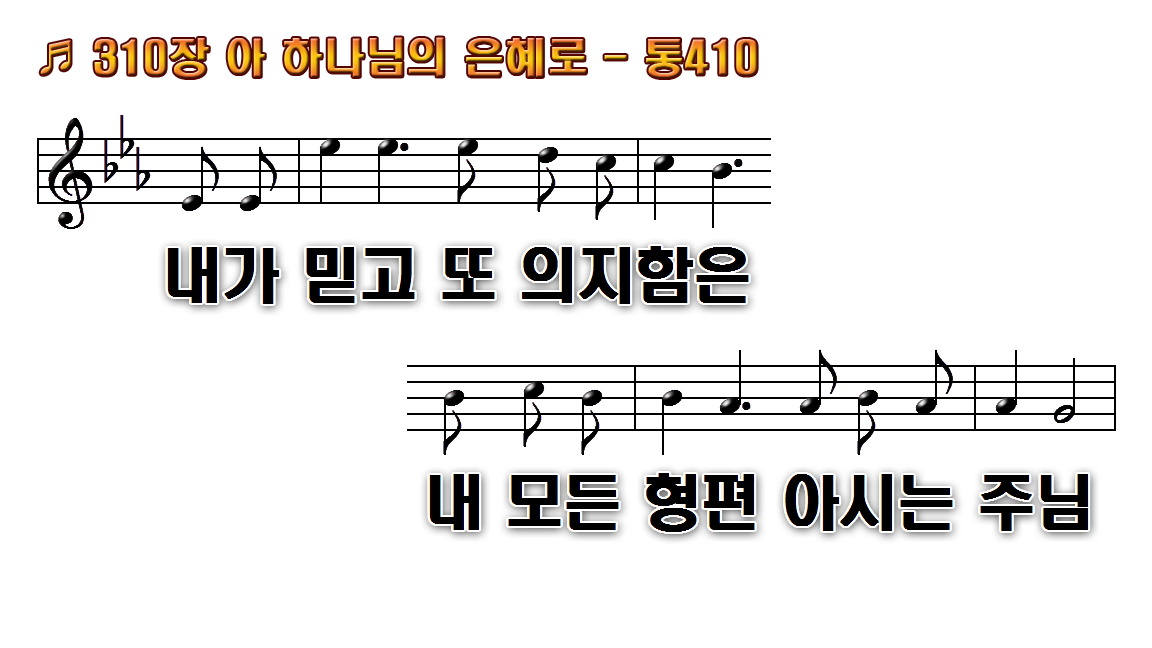 1.아 하나님의 은혜로 이
2.왜 내게 굳센 믿음과
3.왜 내게 성령 주셔서
4.주 언제 강림하실지 혹
후.내가믿고또의지함은
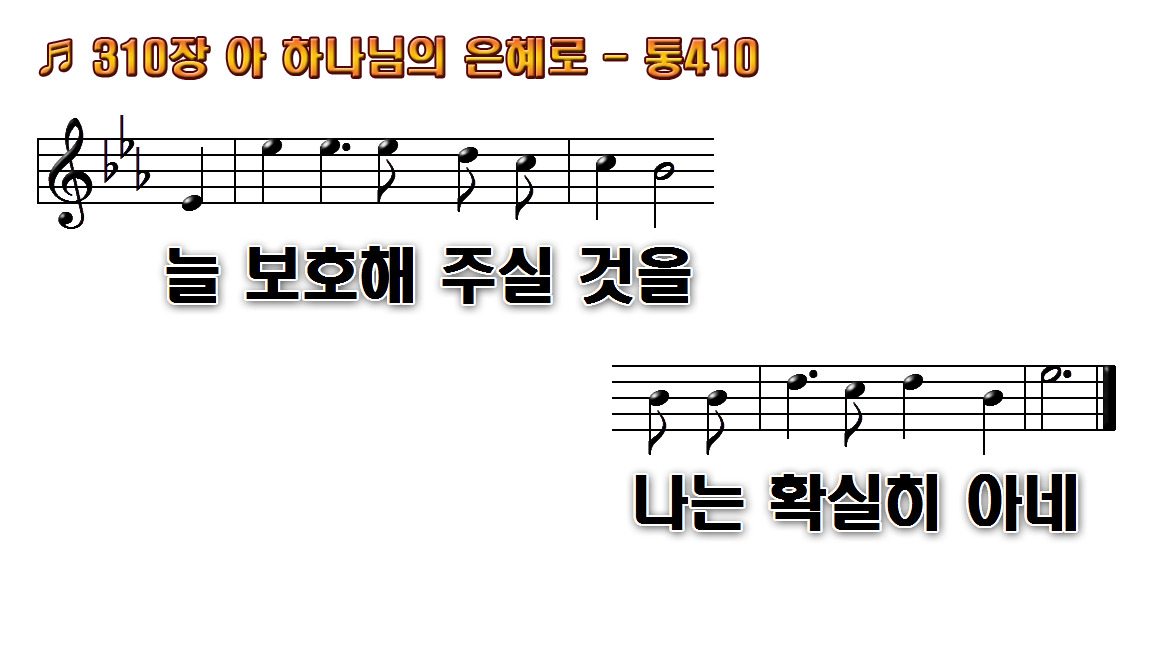 1.아 하나님의 은혜로 이
2.왜 내게 굳센 믿음과
3.왜 내게 성령 주셔서
4.주 언제 강림하실지 혹
후.내가믿고또의지함은